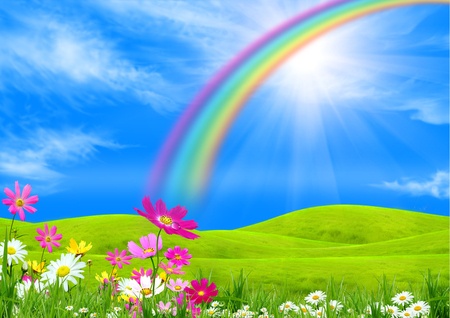 সবাইকে শুভেচ্ছা
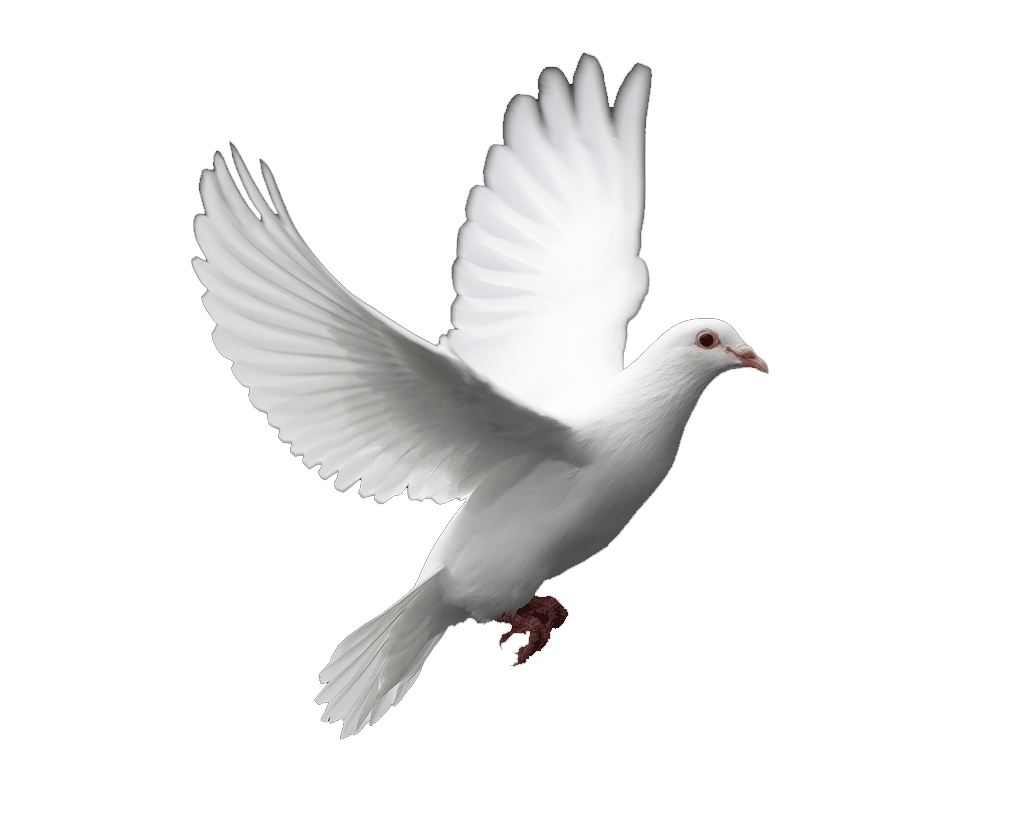 স্বাগতম
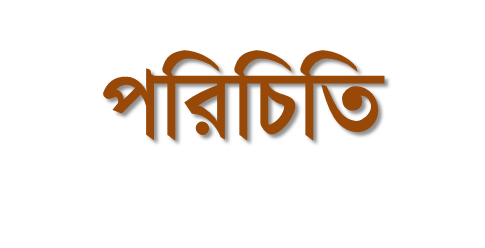 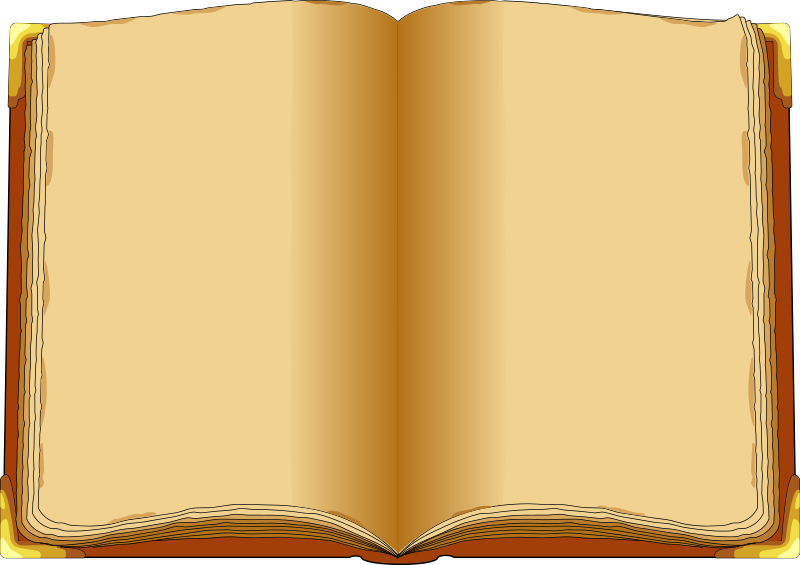 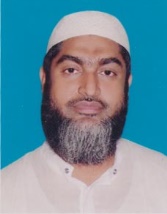 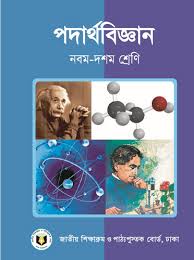 মোঃহাবিবুর রহমান 
           ইনস্ট্রাক্টর (পদার্থবিজ্ঞান) 
  টেকনিক্যাল স্কুল ও কলেজ 
          কিশোরগঞ্জ ।   
        0171৫৩৪২৯৩৪
শ্রেণিঃ দশম  
             বিষয়ঃ পদার্থ বিজ্ঞান
            অধ্যায়ঃ ১০ম      
             সময়ঃ ৪৫ মিনিট
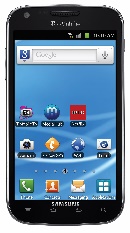 নিচের ভিডিও চিত্রটি ও ছবিটি দেখ
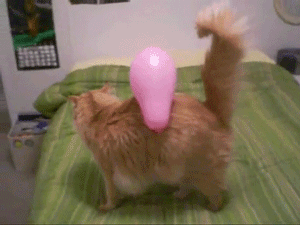 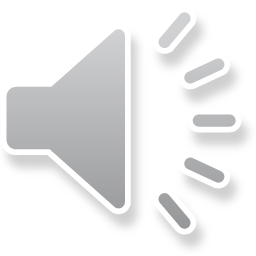 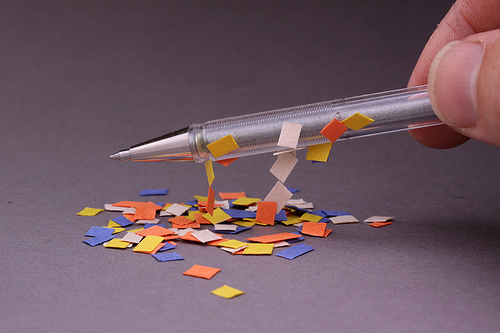 কাগজের টুকরো গুলোকে আকর্ষণ করছে
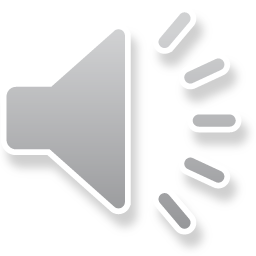 আজকের পাঠ শিরোনাম
ঘর্ষণ ও আবেশ প্রক্রিয়ায় আধান সৃষ্টি
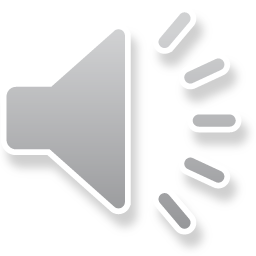 শিখনফল
এ পাঠ শেষে শিক্ষার্থীরা-
আধান সৃষ্টির মৌলিক কারণ বলতে পারবে।
ঘর্ষণ ও আবেশ প্রক্রিয়ায় আধান সৃষ্টি ব্যাখ্যা করতে পারবে।
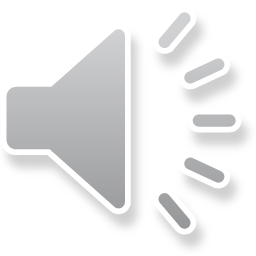 আধান এর উৎপত্তি
পদার্থের ক্ষুদ্রতম কণার নাম পরমাণু।
পরমাণু গঠিত ইলেক্ট্রন, নিউট্রন ও প্রোটনের সমন্বয়ে।
পরমানুর গঠন
নিউট্রন
আধান নিরপেক্ষ
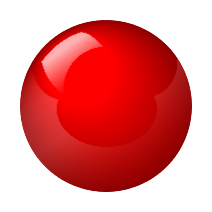 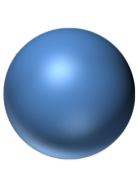 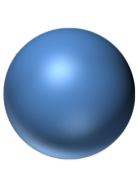 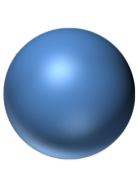 প্রোটন
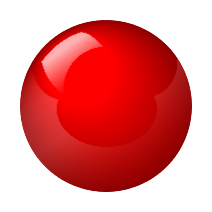 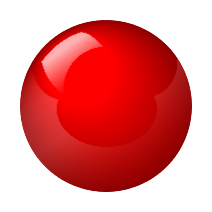 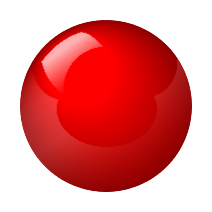 ইলেকট্রন আবর্তনের কক্ষপথ
ধনাত্বক আধানযু ক্ত
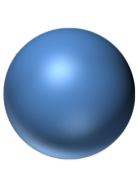 প্রোটন + নিউট্রন = নিউক্লিয়াস
ছবিটি কিসের বলতে পারবে ?
নিউক্লিয়াস ও ইলেকট্রন সম্পর্কে তোমরা কী জান ?
পরমাণুর মধ্যে কী থাকে বলতে পারবে ?
E-
নিউক্লিয়াসে আবার প্রোটন ও নিউটন থাকে। প্রোটন ধনাত্বক আধান, নিউটন আধান নিরপেক্ষ এবং ইলেকট্রন ঋনাত্বক আধান বিশিষ্ট।
পরমাণুর কণার মধ্যে নিউক্লিয়াস ও ইলেকট্রন থাকে।
P+

N
নিউক্লিয়াস
পরমাণু কণা
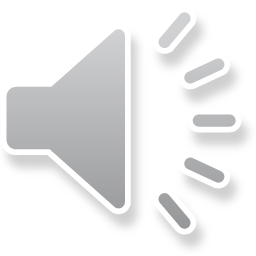 এবার দেখি পরমাণুর মধ্যের নিউক্লিয়াস ও ইলেকট্রন কিভাবে অবস্থান করে
ইলেকট্রন নিউক্লিয়াসকে কেন্দ্র করে আবর্তন করে।
E-
N
P+
নিউক্লিয়াস
n
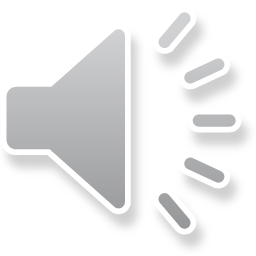 পরমাণু কণা
এখন আমরা দেখব অণুর মধ্যে ইলেকট্রন ও প্রোটনের অবস্থান
E
E
E
E
E
E
E
E
E
E
E
E
ইলেকট্রন
নিউক্লিয়াস
E
E
E
E
E
E
E
প্রোটন ও নিউটন
অণু কণা
পরমাণু কণা
পদার্থের অনু গুলোতে প্রোটন ও ইলেকট্রন সংখ্যা সমান হতে পারে আবার কম বেশিও হতে পারে।
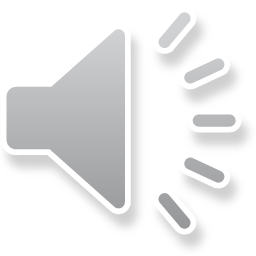 স্বাভাবিক ভাবে একটি পরমাণুতে  ইলেকট্রন ও  প্রোটন সংখ্যা সমান  থাকে। যখন কোন পরমাণুতে ইলেকট্রন বা প্রোটনের সংখ্যা কম  বেশি হয় তখন তাকে আহিত বলা হয়।
অণুর মধ্যে পরমাণুর গতি পথ লক্ষ্য করি
E
E
E
E
E
E
E
E
E
E
E
E
E
E
E
E
E
E
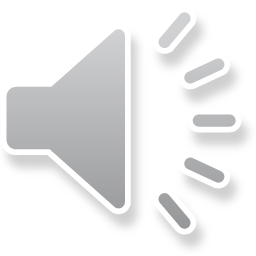 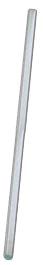 আমরা একটি পরীক্ষা করি
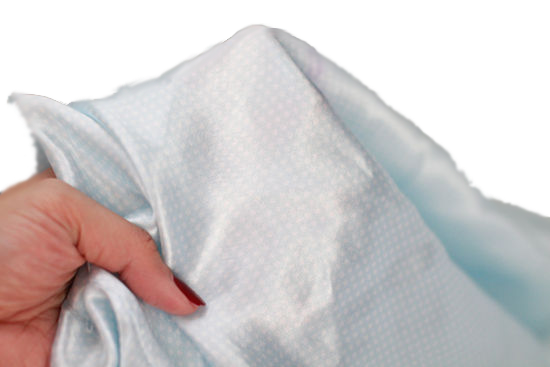 এখানে কী ঘটছে?
কেন ঘটছে?
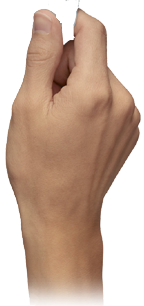 কাঁচ দণ্ড
ঘটনাটির কারণ বিশ্লেষণ
সিল্ক কাপড়
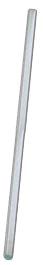 +
+
+
+
+
+
+
+
+
+
+
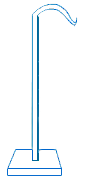 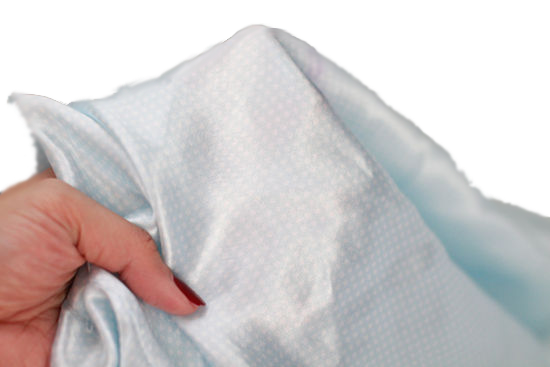 -
-
-
-
-
-
-
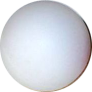 শোলার বল
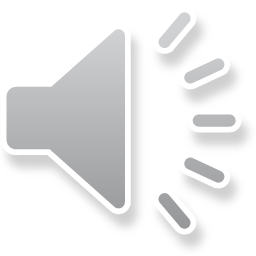 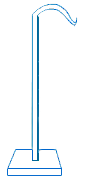 বস্তুটি ঋণাত্মক আধানে আহিত হয়েছে
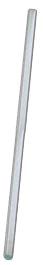 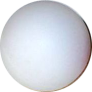 +
+
+
+
+
+
+
+
+
+
-
-
-
-
-
-
-
-
-
-
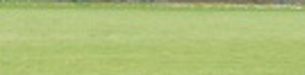 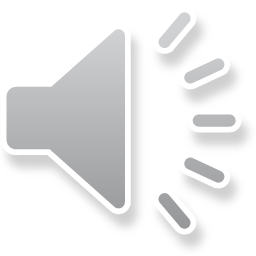 সিল্ক কাপড়ে ধনাত্মক আধান
বস্তুটি ধনাত্মক আধানে আহিত হয়েছে
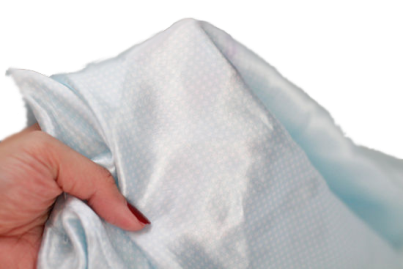 সিল্ক কাপড়
+
+
+
+
প্লাস্টিক দণ্ড
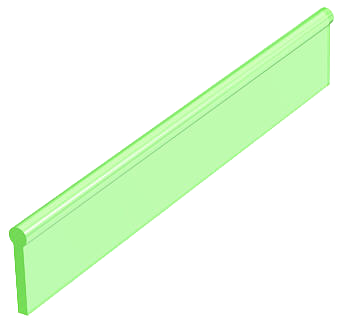 -
-
-
-
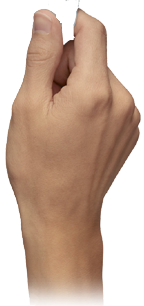 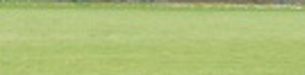 প্লাস্টিক দণ্ডে ঋণাত্মক আধান
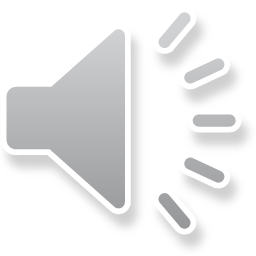 চার্জ কি?
চার্জ হল এক প্রকার শক্তি। যা দুটি বস্তুর ঘর্ষণের ফলে উৎপন্ন হয়।
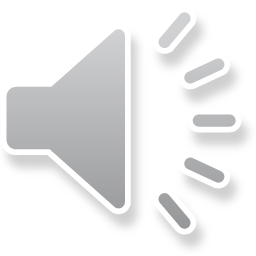 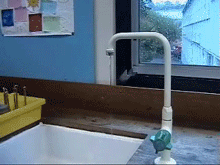 দলগত কাজ
উপরে প্রদর্শিত ঘটনাটি ব্যাখ্যা কর।
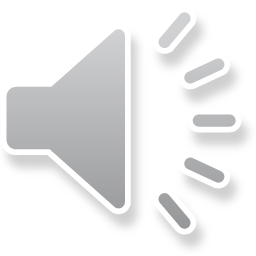 মূল্যায়ন
চার্জ কি ?
ফ্লানেলকে ইবোনাইট দ্বারা ঘষলে ইবোনাইট ঋণাত্মক আধানগ্রস্থ হয় কেন?
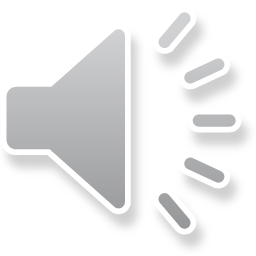 বাড়ির কাজ
ইলেকট্রন নিউক্লিয়াসকে কেন্দ্র করে আবর্তন করে-বিষয়টি চিত্রসহ                       ব্যাখ্যা কর ।
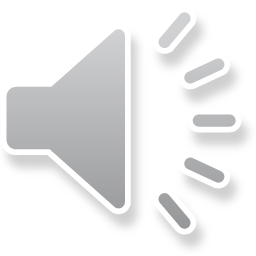 আল্লাহ্‌ আমাদের উপর সহায় হউন
                আজ এ পর্যন্তই
                খোদা হাফেজ।
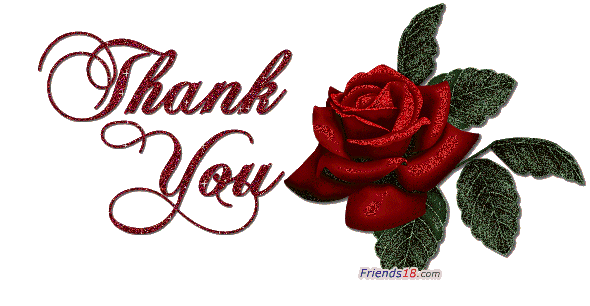 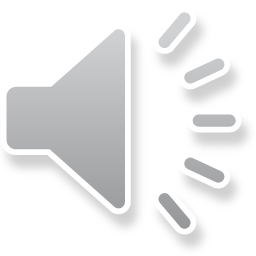 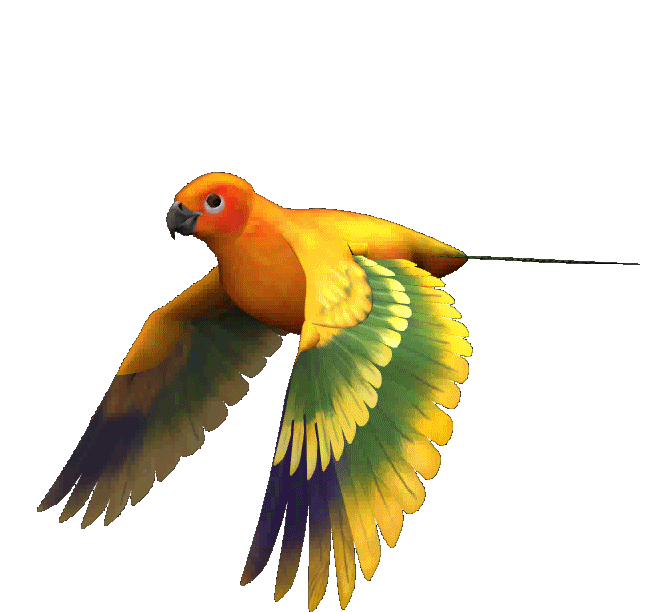 May Allah bless you all.
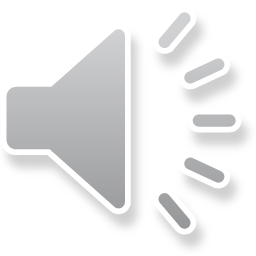 [Speaker Notes: Ending slide.]